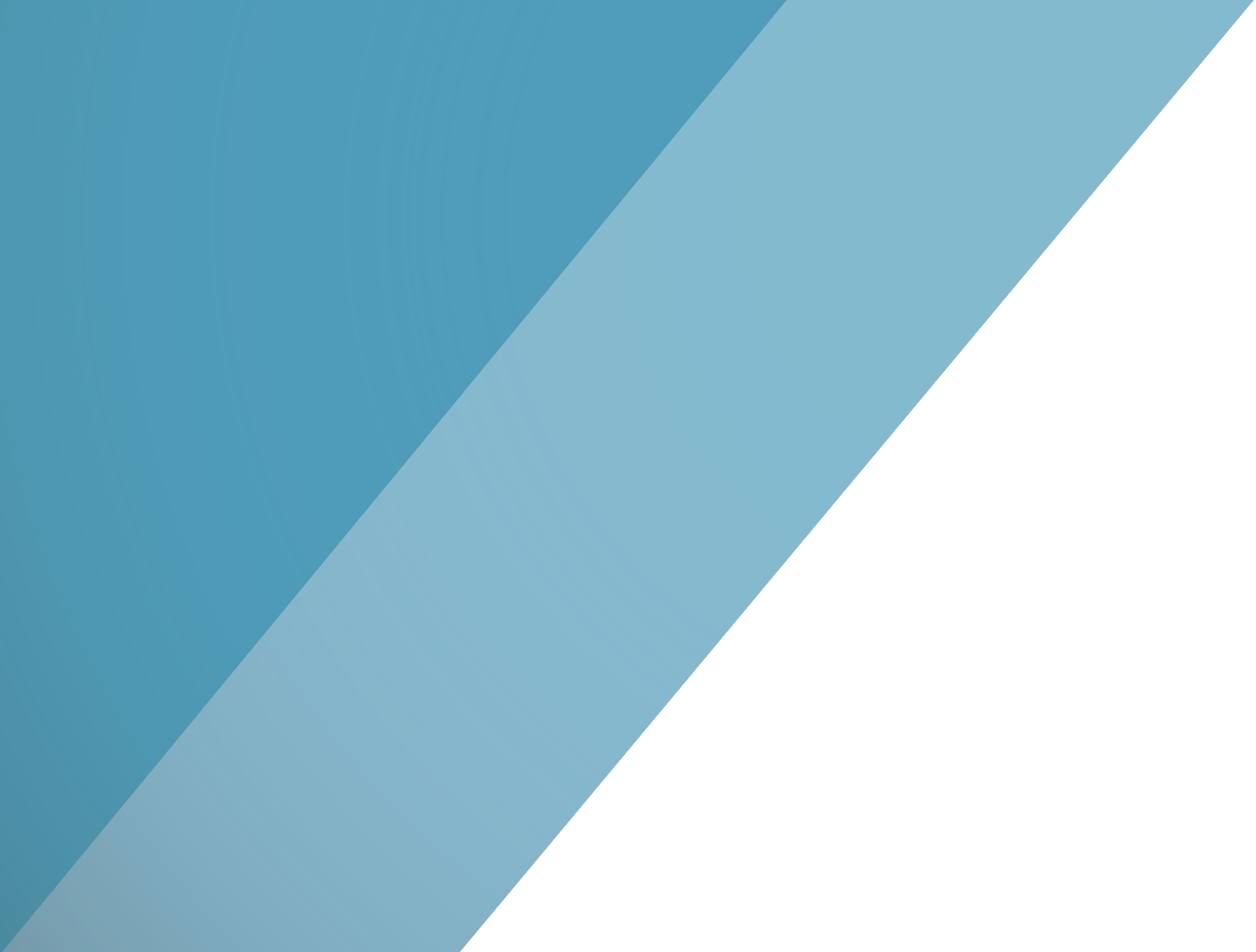 Environment and well-being                                                        Nataša Kovač                                                                        Ljubljana, 11th October, 2022
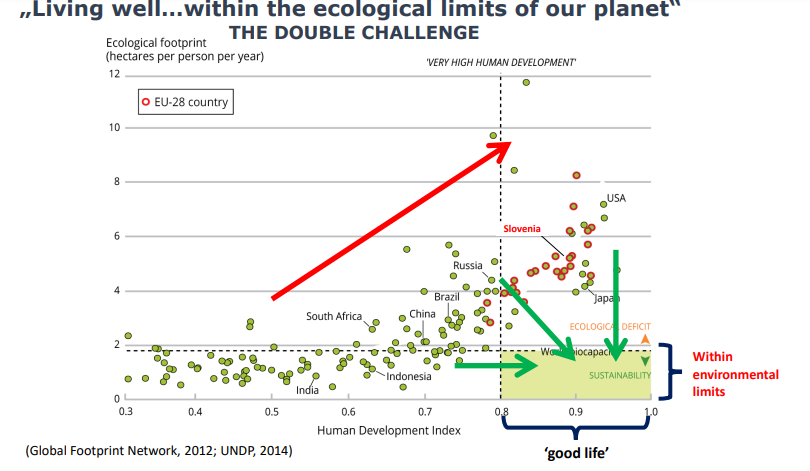 European  Environment Action Programme
The 8th EAP shall have the long-term priority objective that
 by 2050 at the latest, 
people live well, within the planetary boundaries 
in a well-being economy 
where nothing is wasted, growth is regenerative, 
climate neutrality in the Union has been achieved 
and inequalities have been significantly reduced.
Source: EUR-Lex - 32022D0591 - EN - EUR-Lex (europa.eu)
Environmental wellbeing in strongly connected with socio-economic indicators
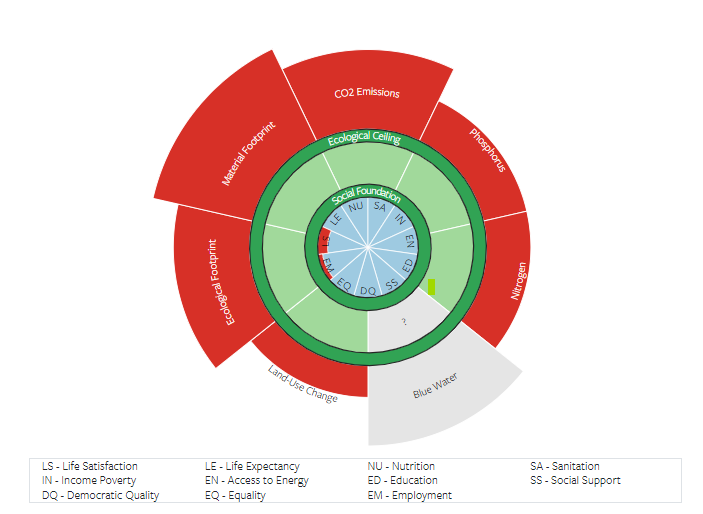 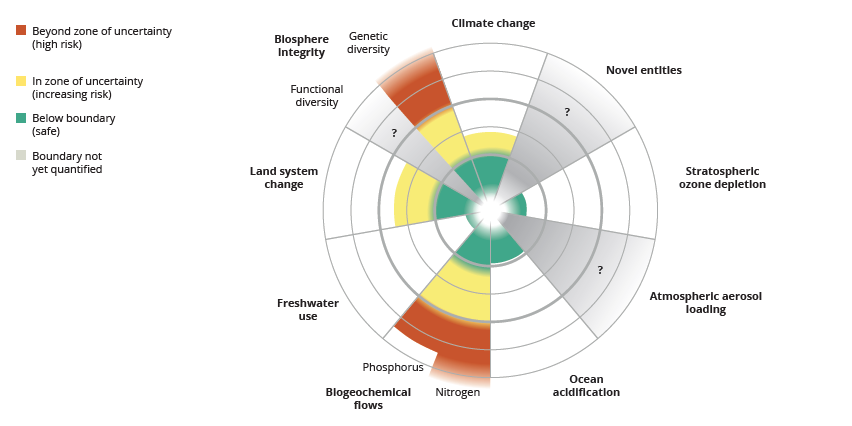 Source: bgate.ec.europa.eu/commfrontoffice/conrep/public/login
Source: University of Leeds